IoT: 
просто о сложном
Internet of Things
или IoT, интернет вещей

Ключевые слова: сеть, объекты, информация
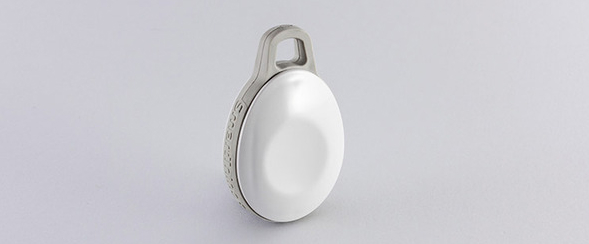 1.
Transition headline
Let’s start with the first set of slides
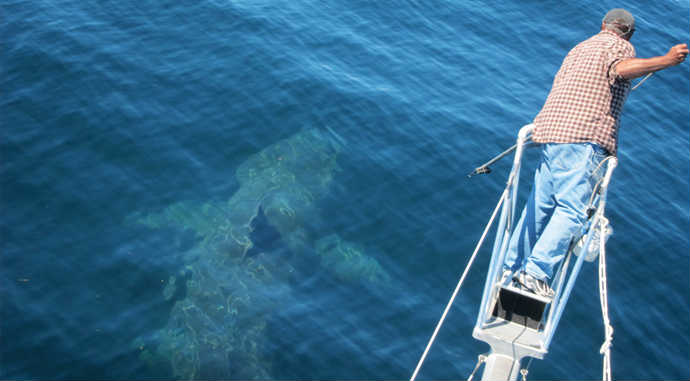 Quotations are commonly printed as a means of inspiration and to invoke philosophical thoughts from the reader.
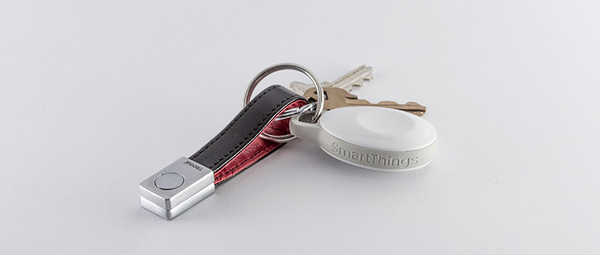 1.
Transition headline
Let’s start with the first set of slides
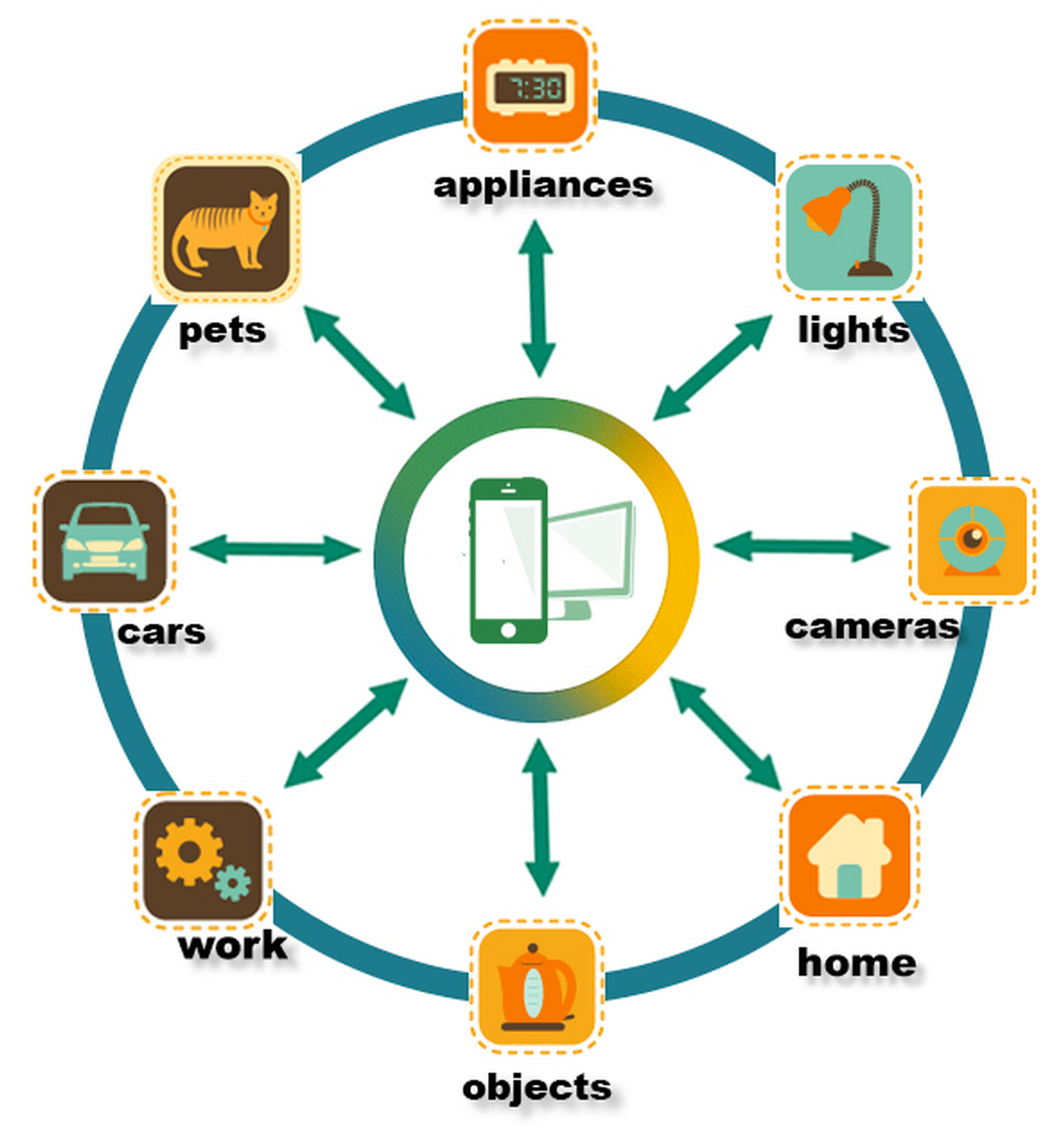 Коммуникация
Ключевые слова: связь, взаимодействие, уведомления, автоматически
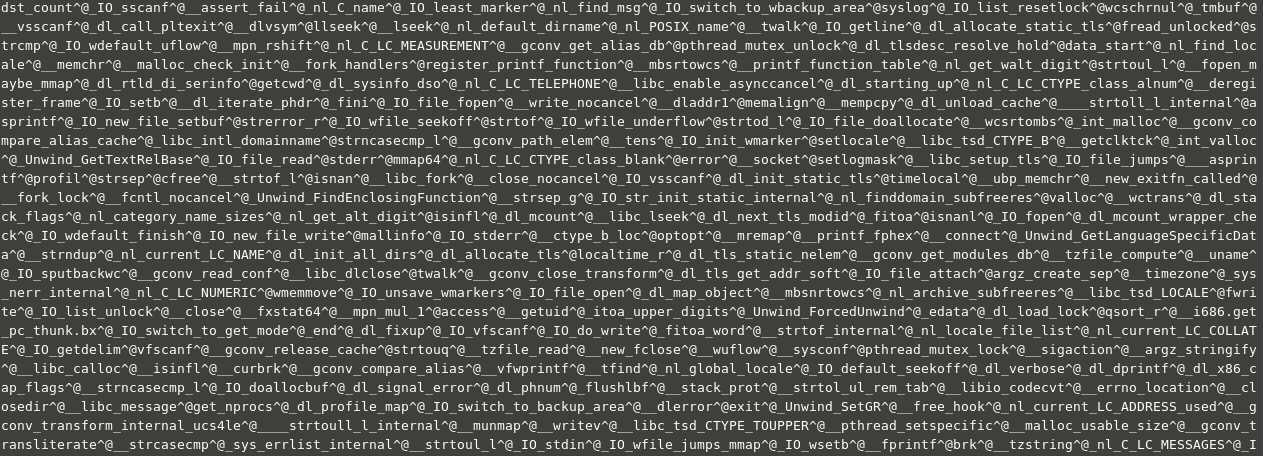 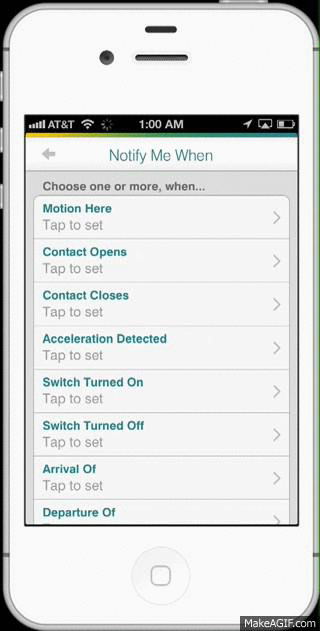 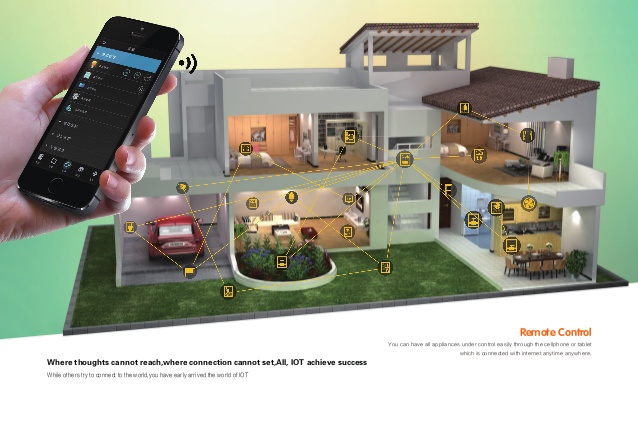 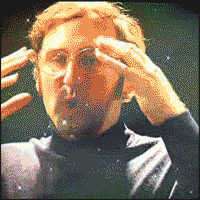 Почему это действительно важно
(правда-правда, я серьёзно)
Спасибо за ваше внимание!
Я люблю отвечать 
на вопросы

vk.com/unityboxy
hi@govorukh.in